ᏣᎳᎩ 101
Family & Numbers 02
Homework:		ᎤᏚᎵᎭᏧ?				Udulihatsu?
Digowelododi (tedi)  digowelododitsu uduliha tedi?
Alisgalidi (Bob)  alisgalidisg agwaduli?
Disonasdodi (nihi)  disonasdodike tsaduli?
Ditelido (losi nole denili)  ditelidosg dunaduli Losi nole Denili?
ᏓᏆᏓᏘᎾᎥᎢ		/		ᏏᏓᏁᎸdagwadatina’v’i	/		sidanelv
Joyce Frey
James Frey
Hannah Frey

Kagi iyusdi Joyce? James? Hannah?
Gatsv tsosdatlanvtsi? ;-)
“ᎯᎠ ᎠᏆᏤᎵ ᎤᏍᏗ ᏦᏍᏔᎳᏅᏥ”“hi’a agwatseli usdi tsostalanvtsi”
-tseli
Agwatseli
Tsatseli
Utseli 
Tsosdatlinvtsi / tsostalanvtsi
-lvkwodi
Agilvkwodi
Tsalvkwodi
Ulvkwodi
ᎲᎦ ᎢᏯᏂ ᎠᏂᏴᏫ   ᏕᏣᏓᏘᎾᎥᎢ?Hvga iyani aniyvwi detsadatina’v’i?
“hvga iyani aniyvwi detsadatina’v’i? egwasg ale usdi sidanelv tsatseli?”

You might say…
“egwa dagwadatina’v’i! 7 iyani aniyvwi. Nihina? Usdisg ale egwa detsadatina’v’i?”
ᎢᏥ°ᏛᏛᎲᎦ! ᏗᏗᏃᎩ!
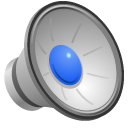 1 – sogwu		6 - sudali
2 – ta’li		7 - galikwogi
3 – tso’i		8 - tsanela
4 – nvhgi		9 - sonela
5 – hisgi		10 - sgohi

0 - kanigida
11 – sodu	    16 - daladu
12 – talidu	    17 - galikwodu
13 – tsogadu	    18 - neladu
14 – nigadu	    19 - soneladu
15 – hisgadu    20 – talisgohi
 	       
 21 – talisgosogwo…
30 – tsosgo
100 – sgohidsgwa
1,000 - iyagayvli
ᎲᎦ  ᎢᏯᏂ ᎩᏟ?Hvga iyani gitli?
ᎲᎦ ᎢᏯᏂ? ᎠᎴ ᎲᎦ ᎢᎦ?Hvga iyani? Ale hvga iga?
Hvga iyani!
Hvga iga!
ᎲᎦ ᎢᏯᏂ? ᎠᎴ ᎲᎦ ᎢᎦ?Hvga iyani? Ale hvga iga?
Hvga iyani tsisgwa? 5 iyani!
Hvga iga ditelido?  6 iga!
ᎲᎦ ᎢᏯᏂ? ᎠᎴ ᎲᎦ ᎢᎦ?Hvga iyani? Ale hvga iga?
Hvga iyani ogana?  3 iyani!
Hvga iga tsuliskwadi? 8 iga!
ᎲᎦ ᎢᏯᏂ? ᎠᎴ ᎲᎦ ᎢᎦ?Hvga iyani? Ale hvga iga?
ᎲᎦ ᎢᎦ ᎠᎴ ᎲᎦ ᎢᏯᏂ?Hvga iga ale hvga iyani?
ᎲᎦ ᎢᎦ? ᎠᎴ ᎲᎦ ᎢᏯᏂ?Hvga iga? Ale hvga iyani?
ᏥᏳ ᏓᎾᏟᎯ!Tsiyu danatlihi!
Draw each boat on the grid (no diagonals) but don’t let your partner see where you put them!
Take turns guessing combinations of characters & numbers trying to “sink” your partner’s ships!
If you score a “hit,” your partner must name the boat.  If you “sink” one, your partner must announce which has been sunk.